Trägertag
11.April 2019
HLL Dreieich

Drittmittelförderung in der Pro Arbeit
Trägertag 2019	Drittmittelförderung
Wer?
Weshalb?
Was?
Wieso?
Wie viel?
Wie?
Warum?
Woher?
Trägertag 2019	Drittmittelförderung – Was?
„Alles, was nicht aus dem EGT kommt“ (außer Kofi)
	
	EU-Förderung (z.B. EaSI)
	ESF Bund/Land (div. Programme)
	Bundesförderung (z.B. reha pro)
	Landesförderung (z.B. AQB)
	weitere
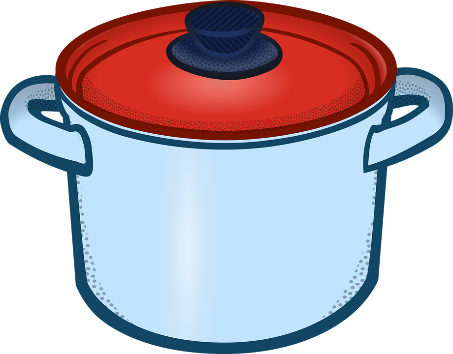 Trägertag 2019	Drittmittelförderung – Wieso?
Ziel: 	
	Heranführung an den Arbeitsmarkt
	Integration in den Arbeitsmarkt
	Stabilisierung
	
	verschiedene Schwerpunkte
	verschiedene Ressourcenbereiche (FA:Z)

Kein Unterschied zur Regelförderung
Trägertag 2019	Drittmittelförderung – Weshalb?
Ausweitung der Regelförderung, Erweiterung des uns zur Verfügung stehenden Instrumentariums
Inhaltliche Handlungsspielräume, Raum für Innovation, Erprobung (evtl. Eingang in die Regelförderung)
Quantitativ, zeitlich
Finanziell
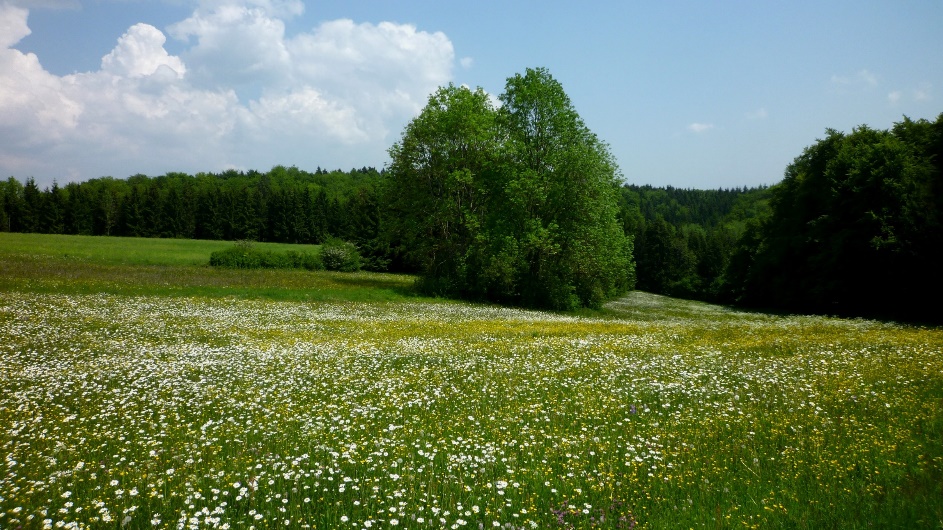 Trägertag 2019	Drittmittelförderung – Wieviel?
2. April 2019:

20 Maßnahmen
 
136 Personen
Trägertag 2019	Drittmittelförderung – Woher?
Aktuell Maßnahmen/Projekte aus verschiedenen Förderrichtlinien:
AQB (Land)
Arbeitsmarktbudget (ESF Land) 
EaSI Progress (EU)
IdeA (ESF Land)
Integrationsrichtlinie Bund (ESF Bund)
Projekte der beruflichen Bildung (ESF Land)
Quereinstieg (ESF Bund)
Q und B (ESF Land)
Reha pro (Bund)
Stark im Beruf (ESF Bund)
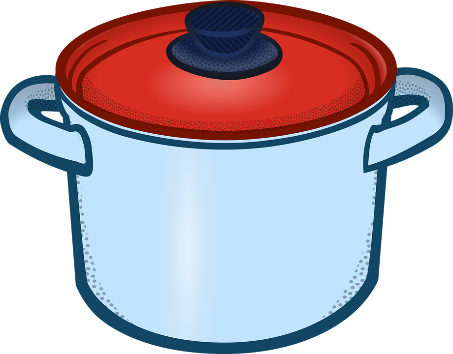 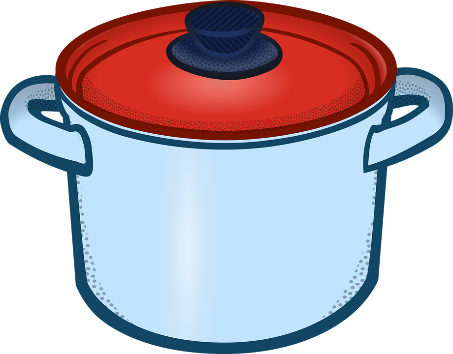 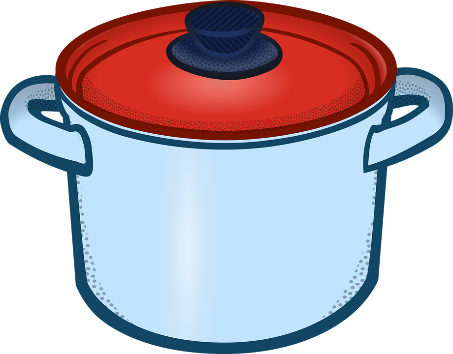 Trägertag 2019	Drittmittelförderung – Wer/Wie?
Verschiedene Formen der Kooperation
Pro Arbeit als Zuwendungsempfänger/Projektträger mit Partnern. Mittelweiterleitung, Vergaben
Träger als Zuwendungsempfänger/Projektträger. Pro Arbeit als Projektpartner mit versch. Aufgaben
Pro Arbeit als Partner Dritter, z.B. Kreis Offenbach, andere Jobcenter

		
		
		Häufig erbringt Pro Arbeit Kofinanzierung
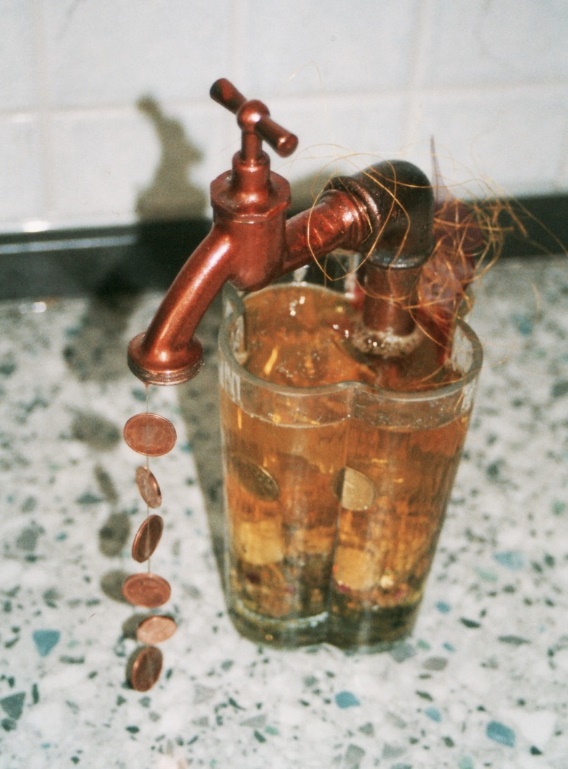 Trägertag 2019	Drittmittelförderung – Warum?
Bedarfe hören bei der Regelförderung nicht auf
Pro Arbeit will (gesellschaftlichen) Bedarfen Rechnung tragen
Innovation und Erprobung

Träger als zentrale Partner
	Erkennen der Bedarfe
	Entwicklung
	Durchführung
	Evaluation
Trägertag 2019	Drittmittelförderung
Wir kommen auf Sie zu
-
warten Sie nicht darauf!


Vielen Dank!
Don‘t forget: 
ESF post 2020
ESF +
Trägertag 2019	Drittmittelförderung
Annette Grimmel-Bruhns
ESF- und Drittmittelkoordination
a.grimmel-bruhns@proarbeit-kreis-of.de
06074/8058 - 231